Fundamentos de la Microbiología
Enfermera Varinia López Riffo
Asignatura  Higiene y bioseguridad del ambiente 3ro C Y D
Clase n° 2
Fecha jueves 19 y viernes 20 de marzo, 2020
OA
Mantener las condiciones sanitarias y de seguridad en las dependencias donde se encuentran las personas bajo su cuidado, de acuerdo a las normas sanitarias y de seguridad vigentes.
INSTRUCCIONES
Deben escribir en su cuaderno el ppt y luego realizar la actividad propuesta en la ultima diapositiva, el cual será revisado a la vuelta de clases.
OBJETIVOS
Conocer acerca de la Microbiología.
Conocer los microorganismos.
Conocer los personajes más importantes de la Microbiología.
¿Qué es la microbiología?
La Microbiología se puede definir como la ciencia que estudia los seres vivos que son muy pequeños, más específicamente los que por su tamaño no son posibles de ver al ojo desnudo.
¿Qué estudia la microbiología?
Actividades
 Forma y estructura 
Reproducción 
Fisiología y metabolismo
 Identificación 
Distribución en la naturaleza 
Relaciones con otros seres 
Efectos benéficos y perjudiciales  que ejercen sobre los humanos
Alteraciones físicas y químicas que ejercen en el medio
Microorganismos
Los M.O son un conjunto de formas de vida agrupadas; todos los organismos que no pueden observarse a simple vista.
Es necesaria la ayuda de una lupa o de microscopios.
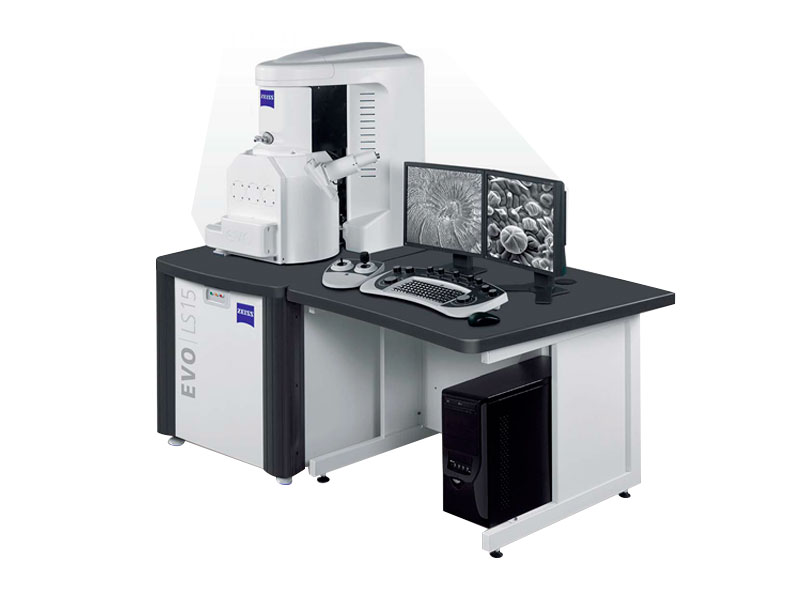 Inicialmente las observaciones llevaron a los científicos a desarrollar una clasificación de los organismos en 5 reinos
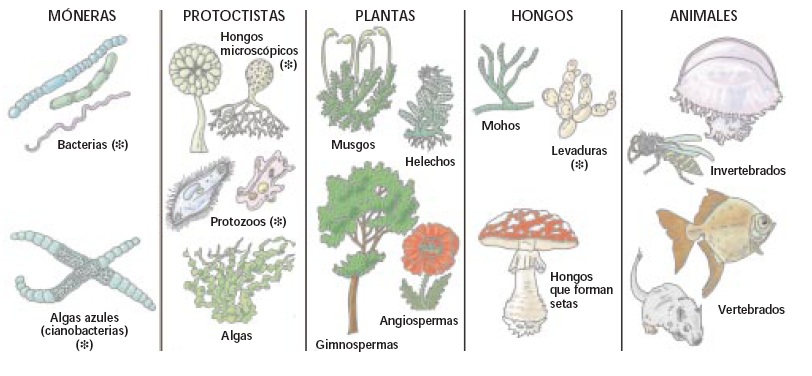 Por la complejidad de los distintos organismos se ha sugerido un tipo más actual de clasificación que consiste en separarlos en tres reinos.
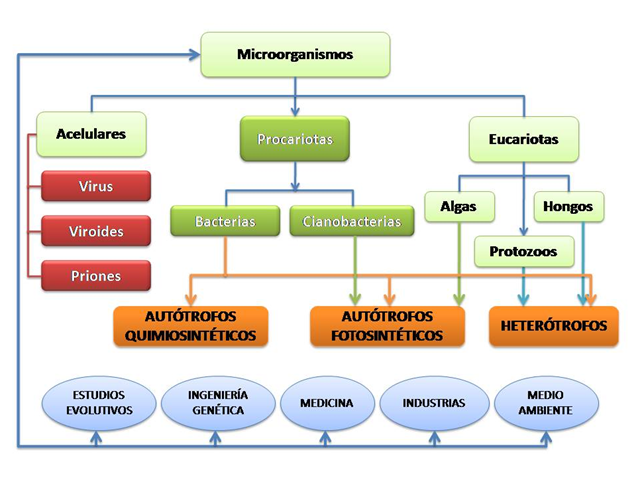 ¿Dónde se encuentran M.O?
Los Microorganismos son denominados UBICUOS, puesto que se pueden encontrar en múltiples lugares, como en el aire, en el agua, en el suelo, en los alimentos, sobre las superficies de los objetos animados e inanimados e incluso al interior de nosotros mismos, como en el sistema digestivo, respiratorio, genitales.
En un cuerpo sano viven alrededor de 1 trillon de microorganismos.
AUTÓTROFOS QUIMISINTÉTICOS
Son organismos capaces de sintetizar todas las moléculas a partir de sustancias inorgánicas simples, usando como fuente de energía la oxidación de compuestos inorgánicos.
AUTÓTROFOS FOTOSINTÉTICOS
Emplean como fuente de energía la luz solar.
HETERÓTROFOS
Aquellos organismos que la materia orgánica es transformada en nutrientes y energía.
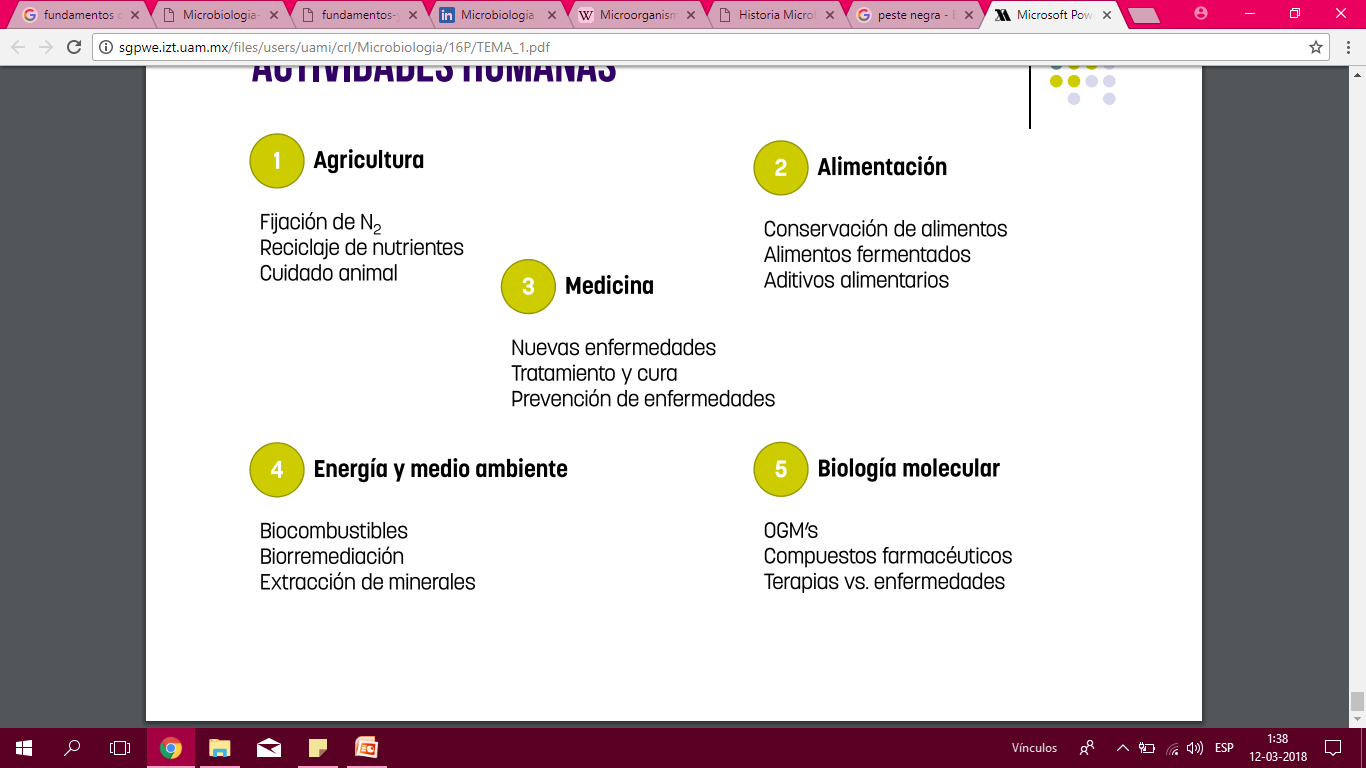 Utilidad de los M.O en la vida humana
Y ahora un poco de historia…..
Desarrollo de la Microbiología
Se divide en 4 etapas
Periodo Especulativo
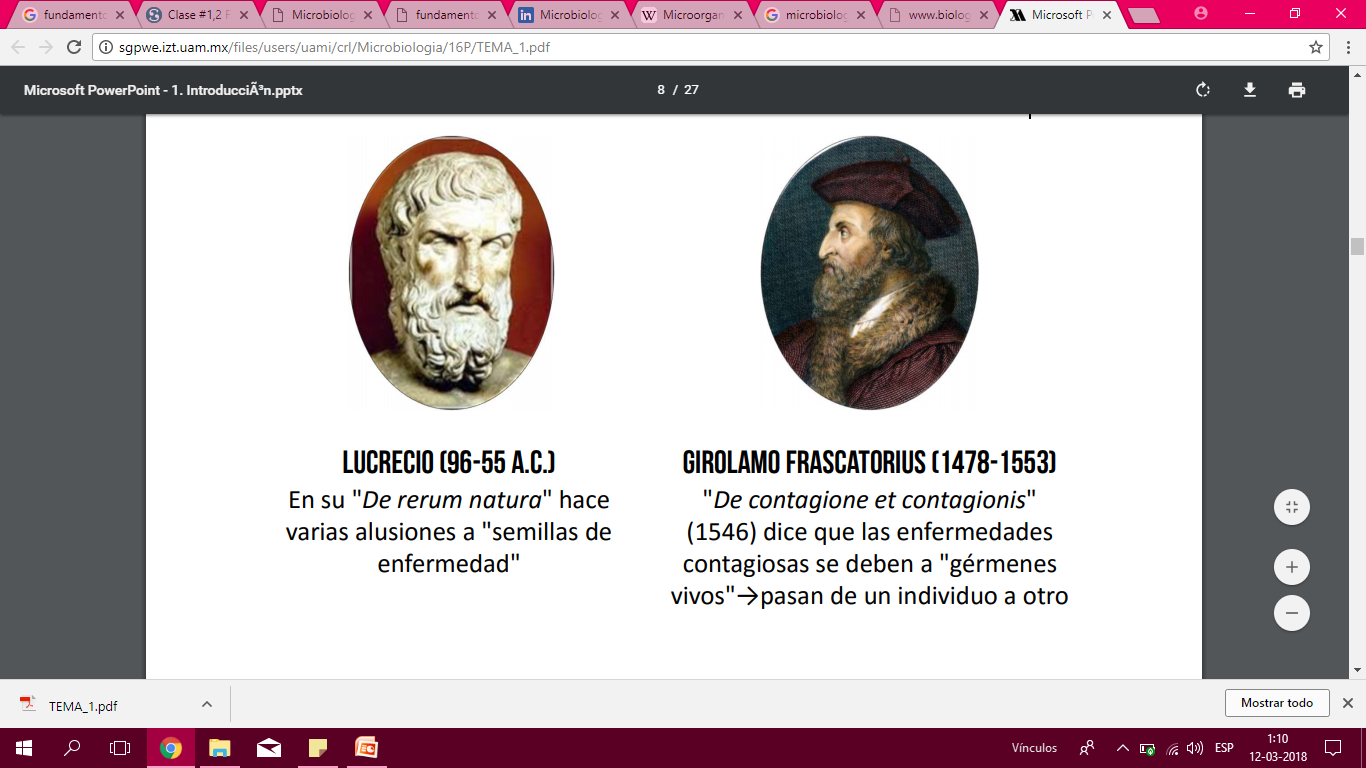 Periodo Especulativo
Se inicia desde los 3 a 2.5 millones de años A.C.
El hombre inicia su relación con los microorganismos al desarrollarse las primeras prácticas agrícolas y el procesamiento empírico de los alimentos (10000 – 7000 A.C.)
Fueron los sumerios, babilonios y egipcios los que emplearon directamente los microorganismos al desarrollar la fabricación del pan y la cerveza
Luego las culturas asiáticas, africanas, europeas y americanas: Bebidas alcohólicas. Alimentos fermentados han sido desde sus orígenes fundamentales en la dieta de los asiáticos
Primeros microscopistas
Anthoni Van Leeuwenhoek
Comerciante no ilustrado
Usando un microscopio de una sola lente que él mismo había construido basado en el modelo creado por el erudito Robert Hooke, realizó la primera observación microbiológica registrada de "animáculos", como van Leeuwenhoek los llamó y dibujó entonces. 
Sus dotes de observador le ayudaron a describir por 1era. vez bacterias, protozoos, glóbulos rojos, espermatozoides
Postula la UBICUIDAD de los M.O
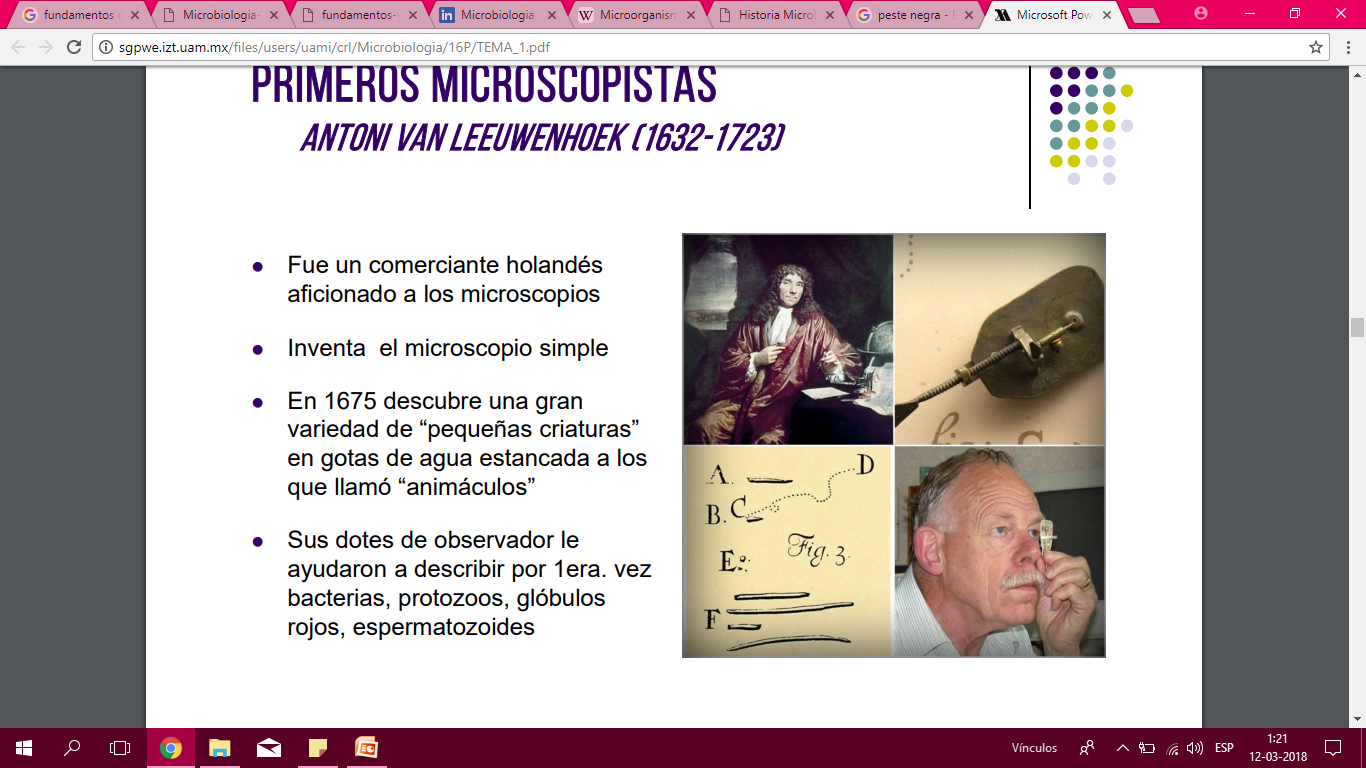 Cultivo de M.O
Ubicuidad: La comprobación de este postulado constituye una de las experiencias sencillas más interesantes de la Microbiología. 
Basta con situar en condiciones apropiadas de humedad y temperatura, cualquier tipo de material orgánico: frutos, hortalizas, hojas, troncos de árboles, excrementos de animales, carne, pan, tela, papel, cuero, etc., para percatarse del florecimiento profuso de una gran diversidad de formas microbianas, algunas de ellas con manifestaciones observables a simpIe vista, la mayoría solamente visibles al microscopio.
Teoría de la generación espontánea
Generación espontánea de ciertas formas de vida a partir de materia orgánica, inorgánica o una combinación de éstas.
Inicialmente descrita por Aristóteles y posteriormente validada por diversos personajes de la antigüedad como René Descartes e Isaac Newton, comienza a ser objetada en el siglo XVII
Francesco Redi
Cuestiona la teoría de la generación espontánea realizando un experimento con el cuál daría pie a Pasteur para refutar definitivamente la teoría.
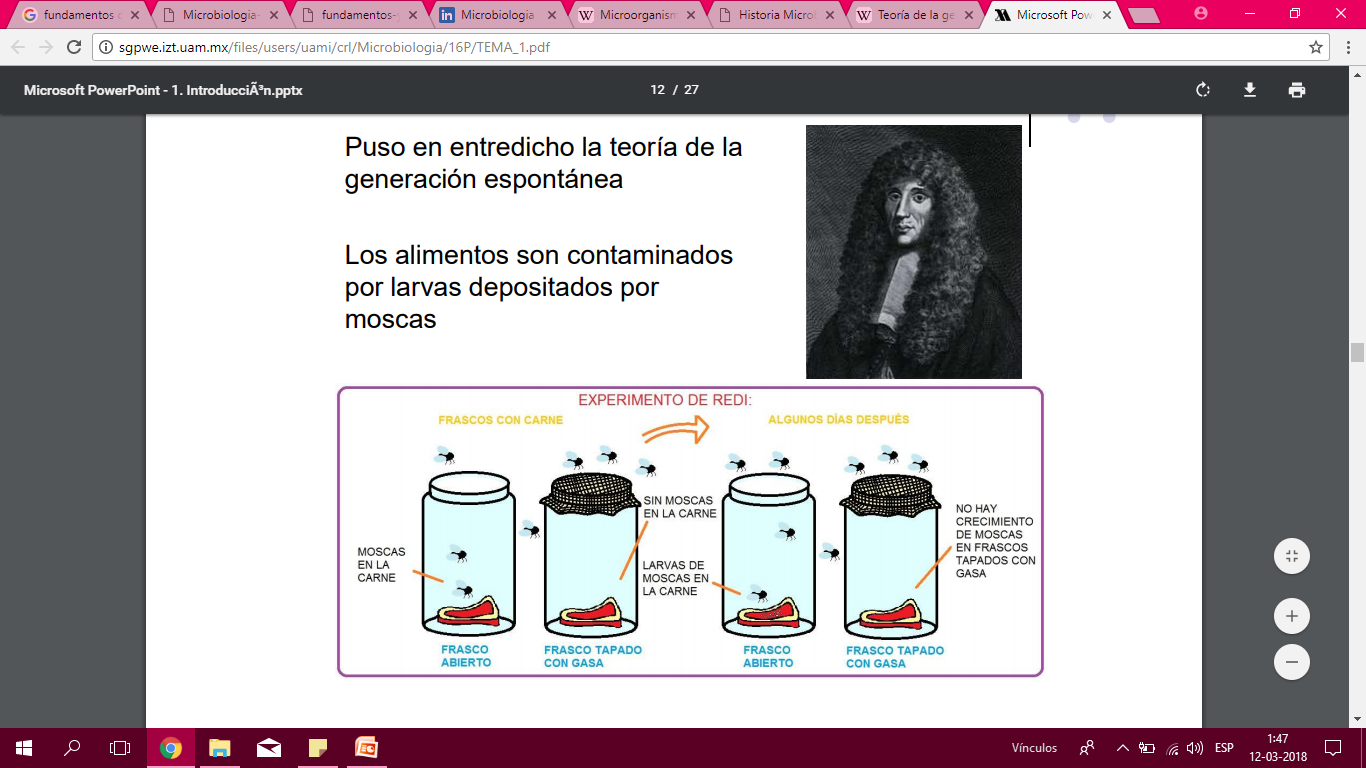 Louis Pasteur
Considerado el padre de la Microbiología Médica
El mayor triunfo de Pasteur consistió en la refutación mediante cuidadosos experimentos de la por aquel entonces muy respetada teoría de la generación espontánea.
También diseñó métodos para la conservación de los alimentos (pasteurización) y vacunas contra varias enfermedades como el cólera aviar y la rabia.
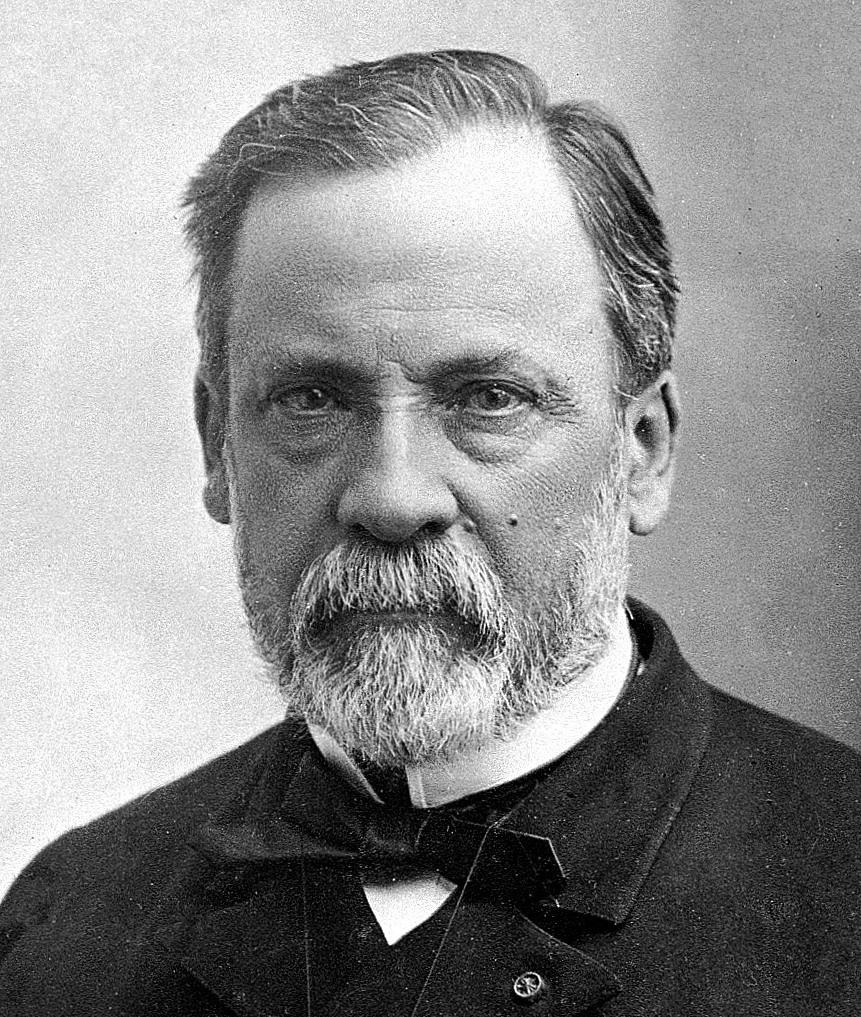 Propuso que los M.O causan enfermedades  Teoría de “ enfermedad por gérmenes” (1857)
Desarrolló un método para eliminar los microorganismos PASTEURIZACIÓN que hasta el día de hoy se continúa mejorando y utilizando
Roberto Koch
Demostró la “ teoría de la 
    enfermedad por gérmenes”. La cual demuestra que enfermedades específicas están causadas por microorganismos patogénicos específicos.

Fue uno de los primeros científicos en concentrarse en la obtención de cultivos puros de bacterias, lo cual le permitió aislar y describir varias especies nuevas de bacterias, entre ellas Mycobacterium tuberculosis, el agente causal de la tuberculosis.
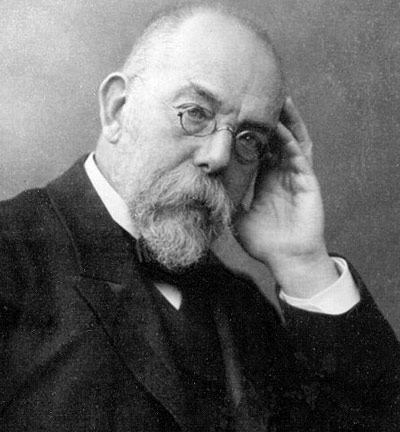 Actualidad en 3 períodos
Periodo de la fisiología microbiana (1910- 1940´s)
Con la facilidad para el aislamiento de M.O  y su cultivo en forma pura, se pudo comenzar el estudio de su comportamiento fisiológico, iniciado por  Pasteur y sus estudios sobre fermentación alcohólica y fermentación láctica en la fabricación de vino y cerveza.
El conocimiento de las características fisiológicas de los microorganismos permitió la producción económica de muchas sustancias.
En 1923 se puso en operación la primera planta mundial de acido cítrico por  Pfizer, que utilizaba la fermentación de la sacarosa por una bacteria.
En 1928, Alexander Fleming, descubre el carácter antibiótico de Penicillinum notatum contra Staphylococcus aureus debido a la penicilina; condujo 20 años después a Howaer Florey y Ernest Chain en plena  segunda guerra mundial a la producción masiva de penicilina.
Período de la genética microbiana (1941-1970)
Los trabajos de Mendel que dio origen a la genética, no se incluía a los microorganismos y, en todo caso, era un misterio su comportamiento genético.
En 1944, Avery, Mac Leod y Mc Carty, probaron contundentemente que el DNA era la molécula hereditaria y que las bacterias podían transferir genes mediante la transformación
En 1946, Lederberg y Tatum, demostraron que algunas bacterias podían transferir genes mediante contacto célula a célula 
En 1952, Watson y Crick propusieron el modelo estructural del DNA
En este período, se inicia el mejoramiento genético de microorganismos para incrementar las capacidades metabólicas de los microorganismos utilizados en la producción industrial.
Período de la biotecnología microbiana (1970 - …)
Actualmente se produce en forma industrial varias proteínas humanas, animales y vegetales empleando microorganismos.
Las industrias biotecnológicas ha causado una nueva revolución industrial.
Trabajo en clases
Defina que es la microbiología
Nombre al menos 4 lugares en donde estén presentes los microorganismos.
Explique  con sus palabras que significa que un m.o. sea autotrófo quimiosintético y fotosintético.
Explique con sus palabras la teoría de la generación espontánea.
Explique en breves palabras en que consistía cada período de la microbiología.
NOTA: ENVIAR RESPUESTAS PARA CORRECCIÓN AL SIGUIENTE CORREO:

varinialopezriffo@gmail.com